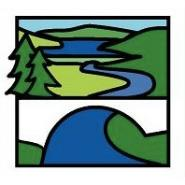 Enrichment Homework
Autumn 2
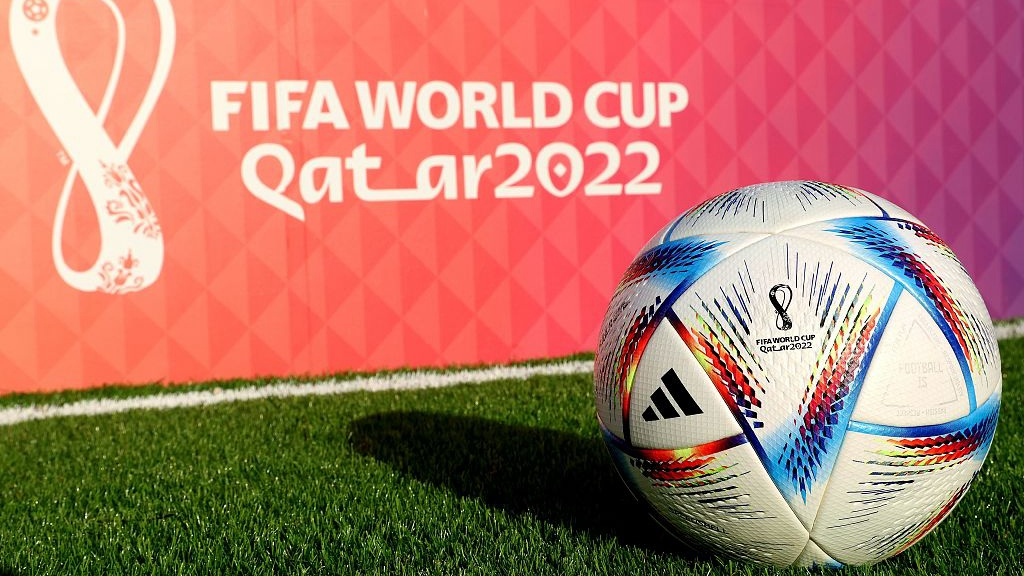 Subject: History
Link to learning: 
Together as a school we are going to be celebrating all things FOOTBALL for the FIFA world cup 2022! You will be given a choice of many world cup related activities for your enrichment homework.
Task: Create a timeline detailing the journey of the FIFA World Cup from the first one in July 1930 (hosted in Uruguay) to the current one in November 2022 (Qatar). Take a look at how timelines are set out.
Expectations:
The timeline must be in chronological order.
You may want to included images.
For each world cup mention the date it was held, where it was held and some keys events from that particular tournament. 
This can be created digitally or by hand. If being created by hand a pencil and ruler must be used when drawing the timeline.
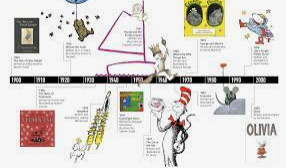 Due date:
Monday 19th December 2022